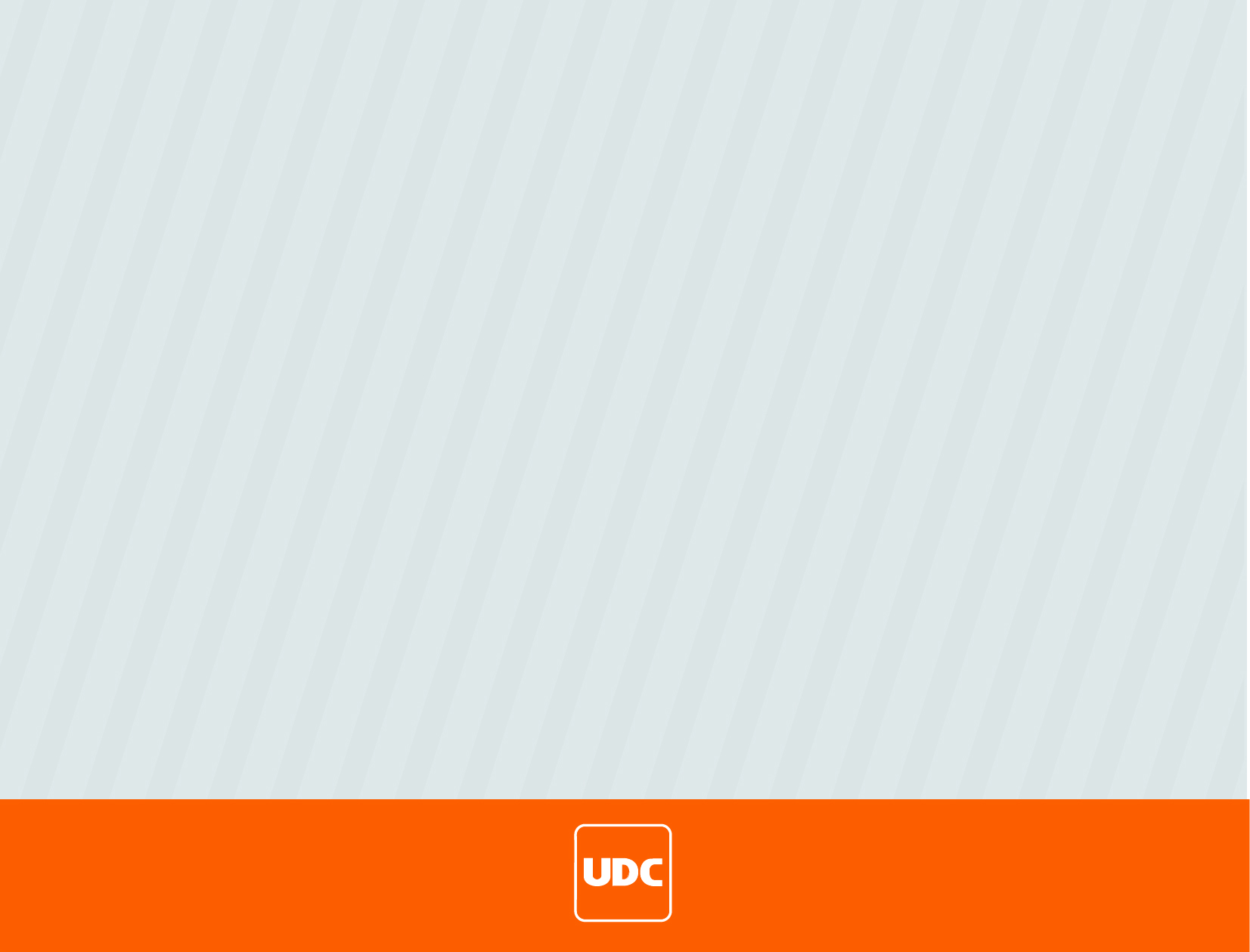 NO SE CUENTA CON DESGLOSE DE REMUNERACION
Fecha de actualización: 10/10/2022
Responsable de Información : Rudy Nieto
Responsable de la Unidad: Rudy Nieto